Effort Sharing And new low-carbon funds
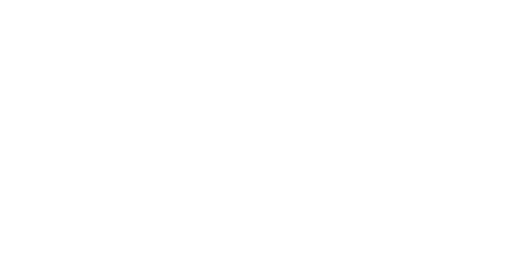 Phil MacDonald (Standing in for Aleksandra Mirowicz)@sandbagorguk
[Speaker Notes: Intro Sandbag]
Summary
Large ETS funds are available for CEE states for low-carbon investment – especially in energy efficiency
Carbon trading in the ESR could bring in further funds from higher income Member States
The ESR cap needs to be tightened to avoid a large surplus damaging this potential market
[Speaker Notes: Why CCS, I’ll jump over, but it’s essential. How CCS has become unfortunately unavoidable

Then why greens aren’t backing it: Excuse for more fossil fuels. 
Tentative early support for industrial… Bellweather: UK green party now supports it for gas in transition and industry, plus BECCS

How to get them to back it?

Coal + CCS link. Environmentalists have failed to embrace CCS because they see the fossil fuel industry using it as a figleaf.

In reality, emissions scenarios show world needs immediate and rapid reduction in fossil fuels PLUS massive negative emissions

CCS is not the panacea  it’s made out to be for continued oil, coal and gas use. The industry will have to transition, and the sooner that’s admitted, the sooner greens will get on board

Not possible to “emit now, clean up later”

Rather, we have to bring emissions to zero very rapidly, and start negative emissions CCS at scale as soon as possible to clean up the mess already created]
ETS Funds
Modernisation and Just Transition: 310 million allowances
Innovation Fund: 450 million allowances
(Plus Article 10c. For power sector)
Carbon price currently €7.50
Size of the funds
[Speaker Notes: What these funds are worth is hugely dependent on the carbon price.

Currently]
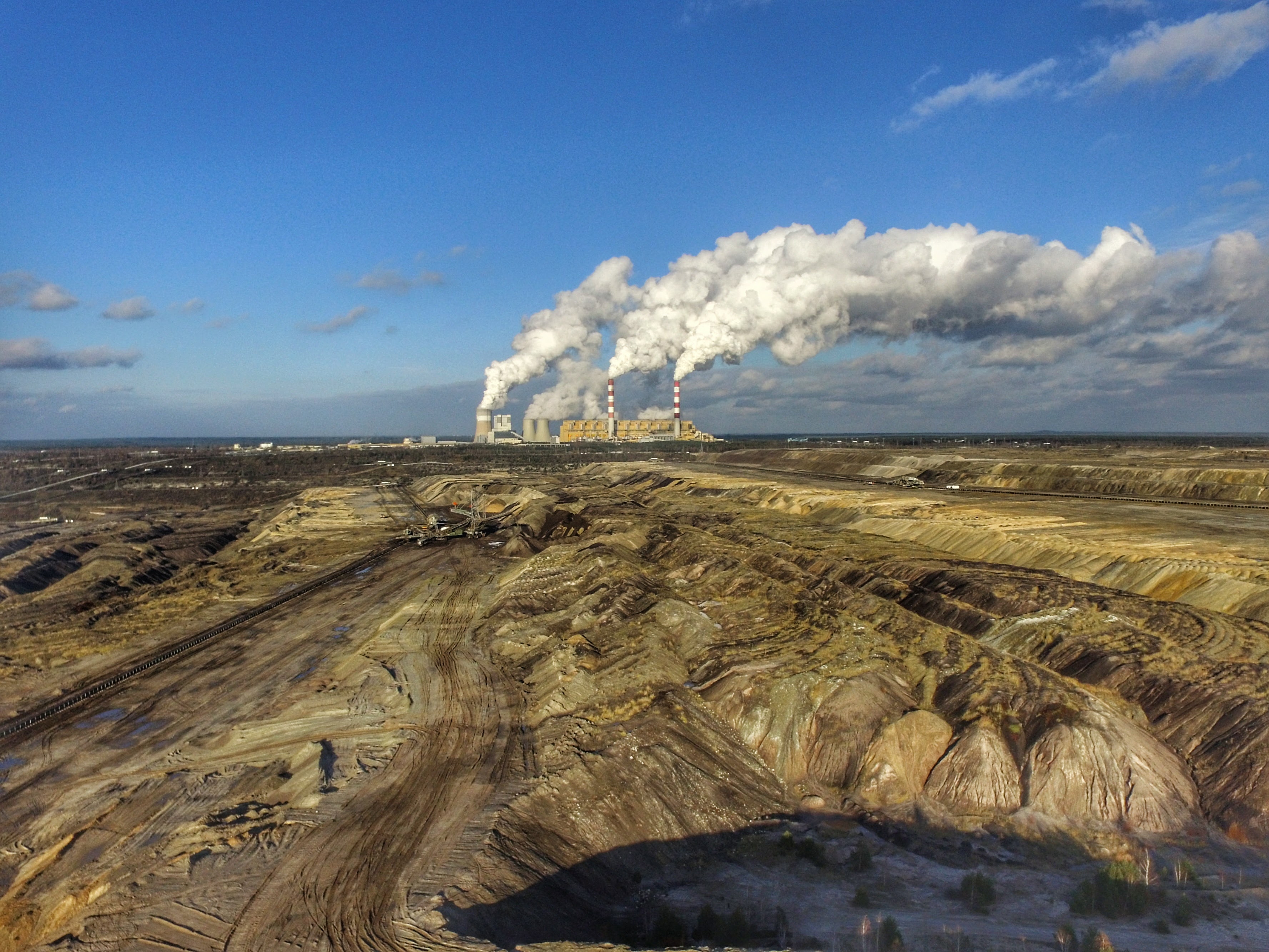 [Speaker Notes: That’s for modernising this]
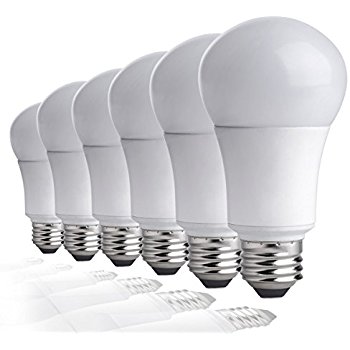 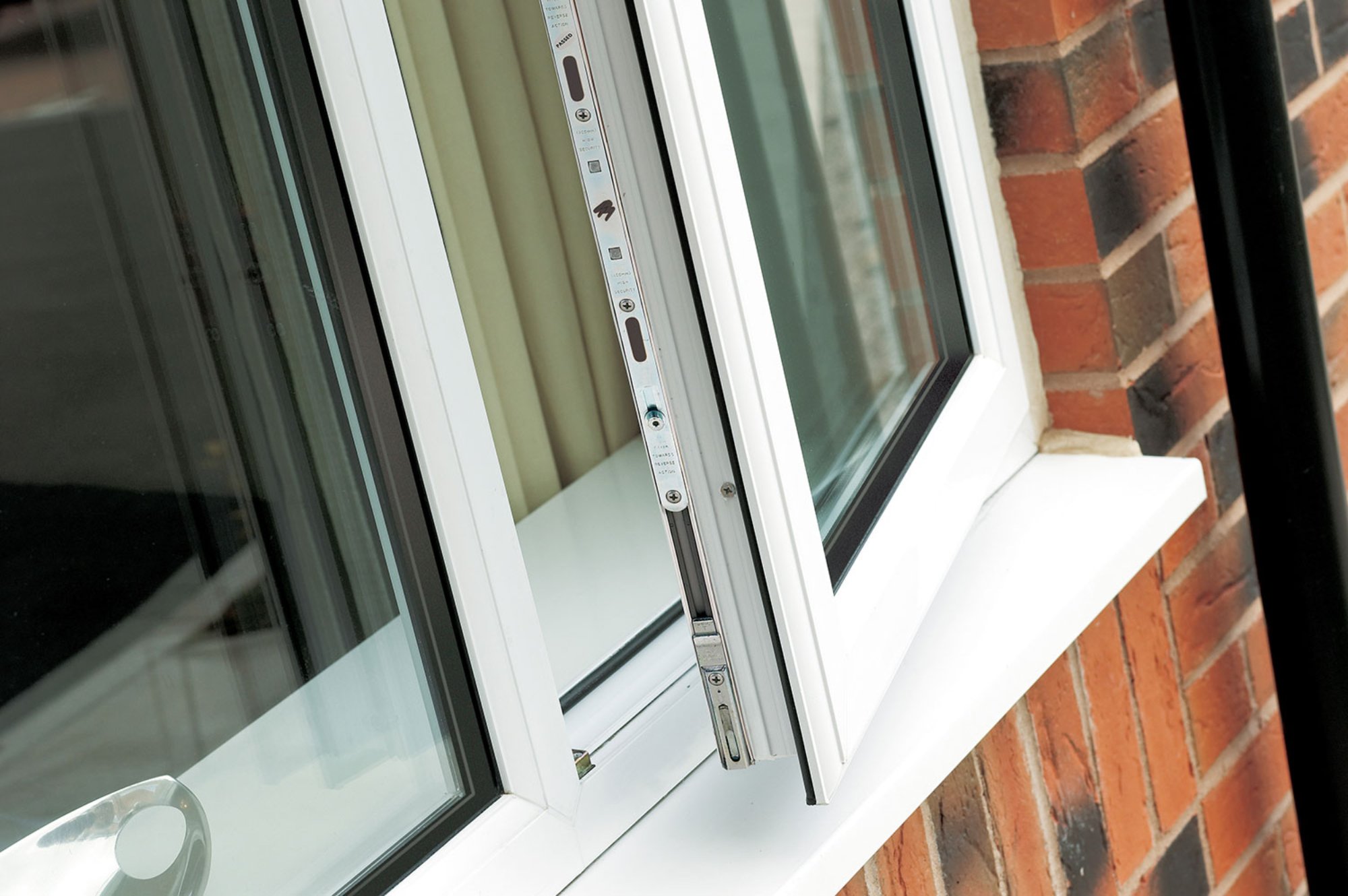 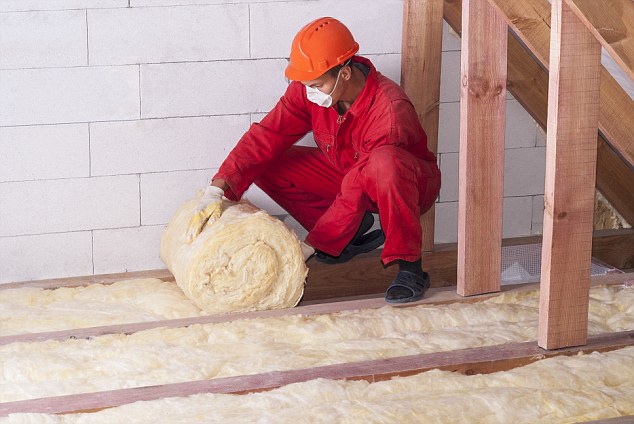 [Speaker Notes: But less glamorously for energy efficiency – making energy bills cheaper]
Carbon trading in the ESR
Using the European community to make emission cuts in the cheapest places
Shifting finance to the low-hanging fruits: mainly from high-income to lower-income Member States
An internal mechanism only: good for Member States, and good for the climate
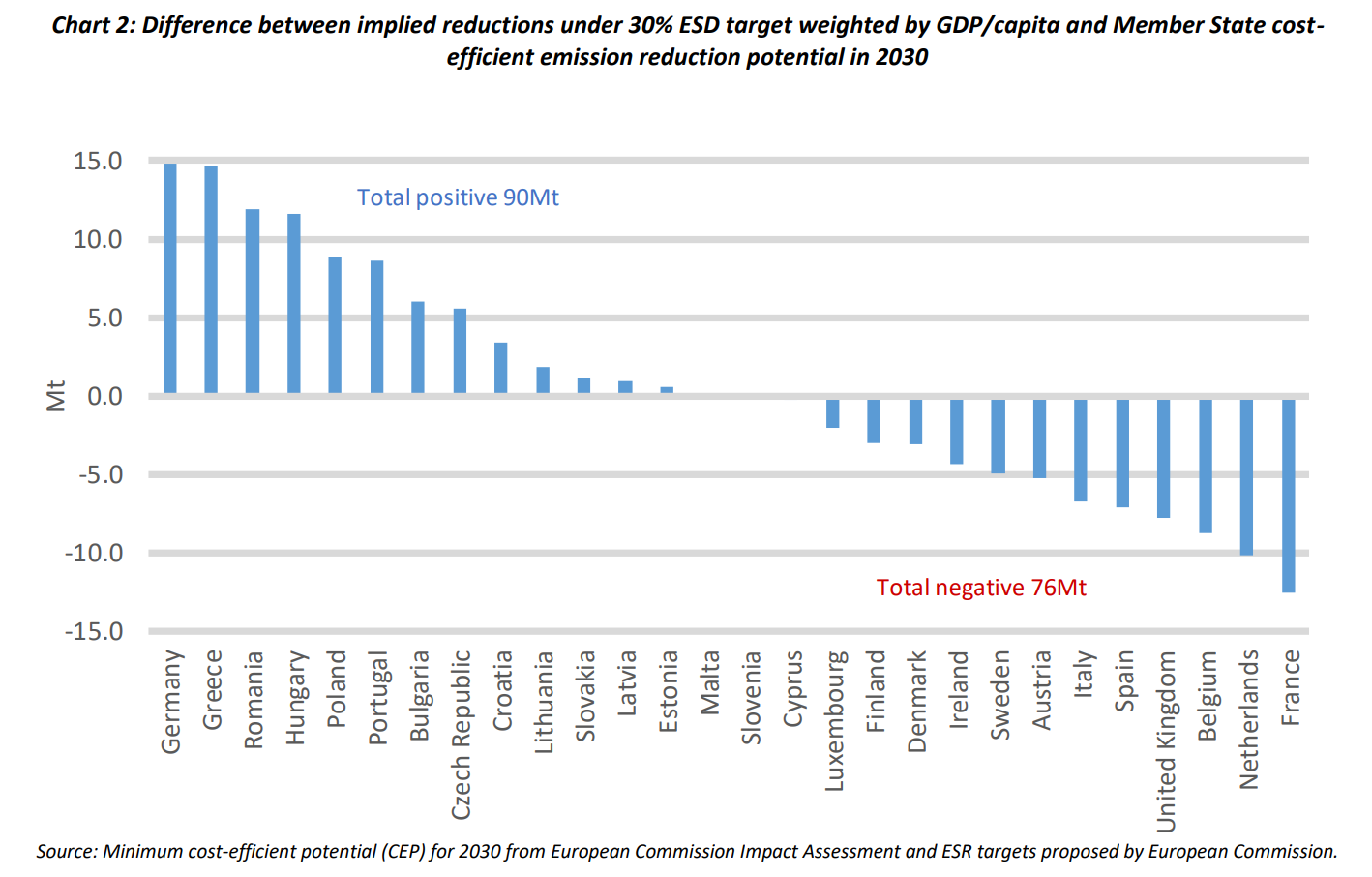 [Speaker Notes: https://sandbag.org.uk/wp-content/uploads/2017/05/The-European-Project-based-Mechanism-May-2017.pdf

The graph shows countries with the most cost-effective opportunities for emissions reductions (left-hand side), which might be potential project “hosts” – for agriculture, buildings, transport emission cuts

 compared with those, on the right, with the fewest opportunities, which might be “sponsors”.]
Why trade in the ESR?
A better fitting ESR
Just like the ETS, the ESR suffers with an enormous surplus of spare carbon allowances
Currently a billion allowances, growing to 1.7 billion by 2020
Why does this matter?
No pressure as a climate policy, so fewer emissions reductions
No potential for trading between states – Finance flows to lower GDP per capita states
[Speaker Notes: Trialogue tomorrow]
Recap on the targets
EU-wide target: 40% emissions cuts by 2030
ETS 43% cut
ESR 30% cut
(from 1990 levels)
The problem
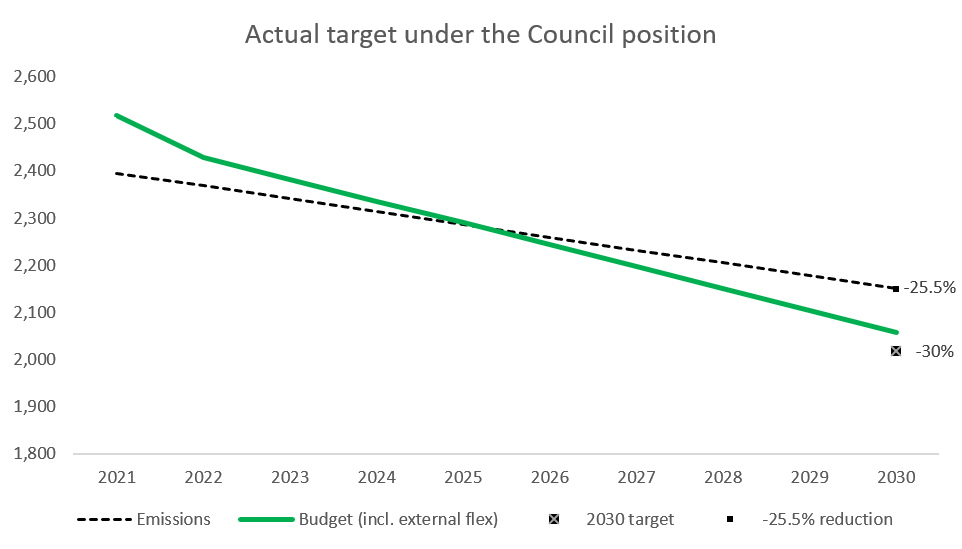 [Speaker Notes: Surplus carryover through the phase because of too high a starting point
And to a smaller extent external flexibilities (offsets)]
The solution
[Speaker Notes: A starting budget more closely lined up with emissions in 2020

Parliament position]
In summary
Large ETS funds are available for CEE

Tomorrow’s ESR trialogue:
Should introduce internal carbon trading
Should follow the European Parliament position on the lower starting point
Thanks for your attention
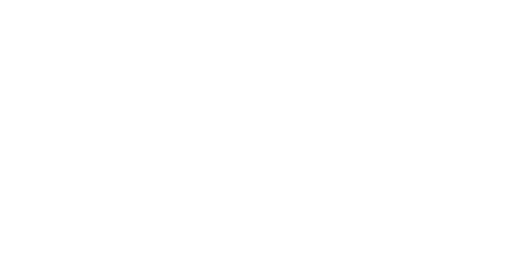 Phil MacDonald
phil@sandbag.org.uk
[Speaker Notes: Intro Sandbag
Why Enviros and public, and gov?]